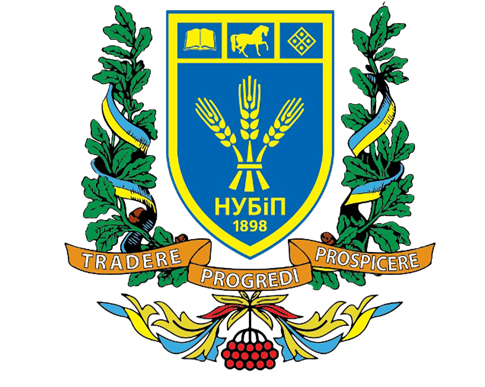 ЕКОНОМЕТРИКАлектор доцент кафедри статистики та економічного аналізу Симоненко Олена Іванівна
Тема 7. ПОБУДОВА ЕКОНОМЕТРИЧНОЇ МОДЕЛІ З АВТОКОРЕЛЬОВАНИМИ ЗАЛИШКАМИ .
План.
 Поняття, природа виникнення та наслідки автокореляції в економетричних моделях .
 Перевірка наявності автокореляції. Критерій Дарбіна-Уотсона .
 Оцінка параметрів моделі з автокорельованими залишками .
Використання економетричної моделі для обчислення прогнозу залежної змінної при автокореляції залишків.
2
Рекомендована література:
1.	Наконечний С. І., Терещенко Т. О.  Економетрія: Навч.-метод. Посібник для самост. вивч. диск.  — К.: КНЕУ, 2001. – 192 с.
2. 	Наконечний С.І., Терещенко Т.О., Романюк Т.П. Економетрія: Підручник.-Вид. 3-тє доп. та перероб.-К.:КНЕУ, 2004.-520 с.
3.	 Назаренко О. М. Основи економетрики : Підручник. – К.: Центр навчальної літератури, 2004.-392 с.
4. 	Лугінін О.Є., Білоусова С.В., Білоусов О.М. Економетрія: навч. пос. – К.: Центр навчальної літератури, 2005. – 252 с.
5. 	Бессалов А.В. Эконометрика: Учебное пособие для студентов экономических специальностей вузов. – К.: Кондор, 2007. – 196 с.
6. 	Эконометрика: учебник / В.Н. Афанасьев, М.М. Юзбашев, Т.И. Гуляева; под ред.. В.Н. Афанасьева. – М.: Финансы и статистика, 2005. – 256 с.
3
Основні терміни і поняття теми:
П.1
Означення: 
Автокореляція – це взаємозв’язок послідовних елементів часового чи просторового ряду даних.
При ній порушується гіпотеза, згідно з якою:
Але при гетероскедастичності змінюється дисперсія залишків за відсутності їх коваріації, а при автокореляції — існує коваріація залишків за незмінної дисперсії.
При автокореляції залишків, як і при гетероскедастичності, дисперсія залишків буде така:
Проте матриця S має тут зовсім інший вигляд:
Якщо для залишків записати авторегресійну модель першого порядку:
то ρ характеризує силу зв’язку залишків у період t від їх рівня в період (t – 1).
Наслідки автокореляції:
Оцінки параметрів моделі можуть бути незміщеними, але неефективними, тобто вибіркові дисперсії вектора  оцінок          можуть бути невиправдано великими;
Статистичні критерії t і F-статистики, які отримані для класичної лінійної моделі, практично не можуть бути використані для дисперсійного аналізу, оскільки їх обчислення не враховує наявності коваріації залишків;
Неефективність оцінок параметрів економетричної моделі, як правило, призводить до неефективних прогнозів, тобто прогнозні значення матимуть велику вибіркову дисперсію.
П.2
Для перевірки наявності автокореляції залишків можна застосувати 
чотири методи:

1. Критерій Дарбіна-Уотсона.
2. Критерій фон Неймана.
3. Нециклічний коефіцієнт автокореляції.
4. Циклічний коефіцієнт автокореляції.
Найчастіше для перевірки наявності автокореляції застосовується критерій Дарбіна-Уотсона :
якщо залишки ut є випадковими величинами, тобто не автокорельовані , то значення DW міститься поблизу “2”;
DW < 2   - автокореляція додатна;
DW > 2   - автокореляція від'ємна;
інтервал табличних значень критерію Дарбіна-Уотсона
DW1 — нижня межа;
DW2 — верхня межа.
Якщо
Якщо
залишки мають автокореляцію;
Якщо
конкретних висновків     зробити не можна, існує    невизначеність
автокореляція відсутня;
Автокореляція відсутня
Від’ємна
Додатна
0
2
4
DW1      DW2
4 - DW2     4 - DW1
Зона невизначеності
Зона невизначеності
Рис. 1. Зони автокореляційного зв’язку за критерієм Дарбіна-Уотсона
Оцінювати параметри моделі з автокорельованими залишками можна на базі чотирьох методів:

1. Ейткена;
2. Перетворення вихідної інформації;
3. Кочрена-Оркатта;
4. Дарбіна.
Система рівнянь для оцінки параметрів на основі методу Ейткена запишеться так:
П.3
або
- вектор оцінок параметрів економетричної моделі;
- матриця незалежних змінних;
- матриця, транспонована до матриці X;
- матриця, обернена до матриці кореляції залишків;
- матриця, обернена до матриці V, де
Звідси
або
Отже, щоб оцінити параметри моделі на основі методу Ейткена, треба сформувати матрицю S або V.
Матриця S має вигляд
Матриця, обернена до матриці S, матиме такий вигляд:
або
де ut — величина залишків у період t;
ut–1 — величина залишків у період t – 1;
n — число спостережень.
При реалізації алгоритму Ейткена для оцінки параметрів моделі застосовують такі п’ять кроків:
Крок 1. Оцінка параметрів моделі за методом 1МНК.
Крок 2. Дослідження залишків на наявність автокореляції.
Крок 3. Формування матриці коваріації залишків              V або S.
Крок 4. Обернення матриці V або S.
Крок 5. Оцінка параметрів методом Ейткена.
21
Приклад: 
З допомогою двох взаємопов’язаних часових рядів про роздрібний товарообіг та доходи населення побудувати економетричну модель, що характеризує залежність роздрібного товарообігу від доходу.
22
Приклад.
Таблиця 1
Розв’язання:
Ідентифікуємо змінні моделі:

yt — роздрібний товарообіг у період t, (залежна змінна);
xt — дохід у період t, (пояснювальна змінна);

Звідси:
Yt = f (xt , ut),

де ut — стохастична складова, залишки.
2. Специфікуємо економетричну модель у лінійній формі:

yt = a0 + a1xt + ut ;
де u — скаляр; у — вектор;  х — матриця.
3. Визначимо оцінки параметрів моделі
за методом найменших квадратів, припускаючи що залишки ut не корельовані використавши оператор оцінювання параметрів моделі МНК:
де
— матриця, транспонована до X.
;
;
Економетрична модель має вигляд:
4.
Знайдемо оцінку критерію Дарбіна- Уотсона:
DW1 = 0,879 — нижня межа;
DW2 = 1,320 — верхня межа.
Оскільки критерій DWфакт < DW1, то можна стверджувати, що залишки ut мають додатну автокореляцію.
5. Критерій фон Неймана
Оскільки
то існує додатна автокореляція залишків.
6. Матриця коваріацій залишків, яка має вигляд:
7. Нехай залишки описуються автокореляційною моделлю першого степеня
 ut = ut-1 + t ,
Отже, матриця S матиме вигляд:
Тоді матриця S-1  буде:
Пр.
1)
2)
4)
3)
5)
Отже, економетрична модель має вигляд:
Пр.
8.
9. Обчислимо критерій Дарбіна — Уотсона і фон Неймана:
DWфакт < DW1 , отже ми не звільнились від автокореляції залишків.
Тому, доцільно виконати оцінку параметрів моделі методом Кочрена - Оркатта або Дарбіна
4. Визначимо прогнозний рівень товарообігу, коли дохід становитиме xn+1 = 55 млн.грн
= 0,442 + 0,861xn+1 = 0,442 + 0,861* 55=
 = 0,442 + 47,35 = 47,8 млн. грн.;
Знайдемо оцінку залишків прогнозу  en, де  — коефіцієнт коваріації залишків; en — залишки за моделлю для t = 10
Визначимо прогнозний рівень роздрібного товарообігу на одинадцятий рік (n + 1):
= 47,8 + 0,14 = 47,94 млн. грн
Лекцію закінчено, дякую за увагу
42